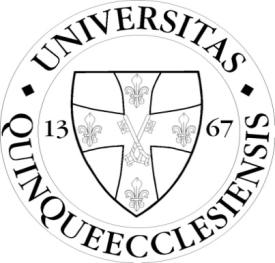 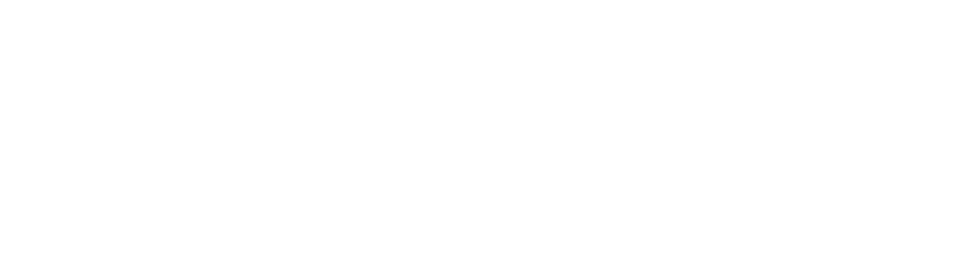 A külföldi hallgatók egyetemválasztási szempontjai
Dr. Pozsgai Gyöngyi
Pécsi Tudományegyetem
Külügyi Igazgatóság
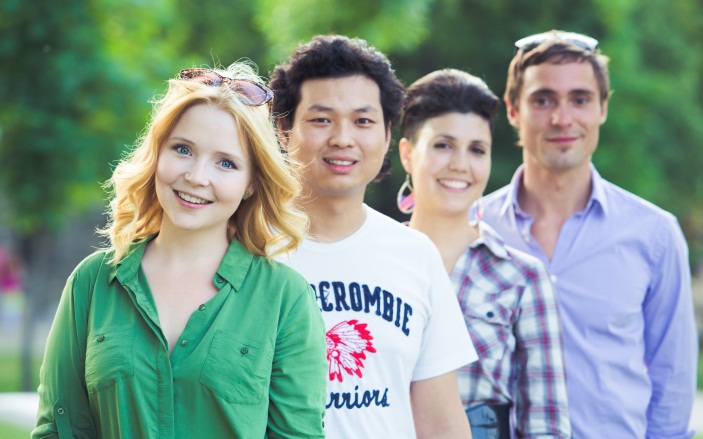 Külföldi hallgatók egyetemválasztási szempontjai, motivációi
A hallgatók egyetemválasztási motivációjának modellezése: 
		toló – húzó (push – pull) faktorok kombinációja
 A toló faktorok a küldő országban működnek - ezek idézik elő a hallgatónak azon döntését, hogy külföldi tanulmányokat folytasson
A húzó faktorok a fogadó országban működnek - jellemzők, melyek az országot vonzóvá teszik a hallgató számára
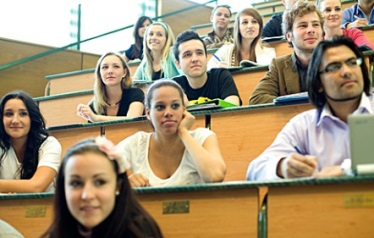 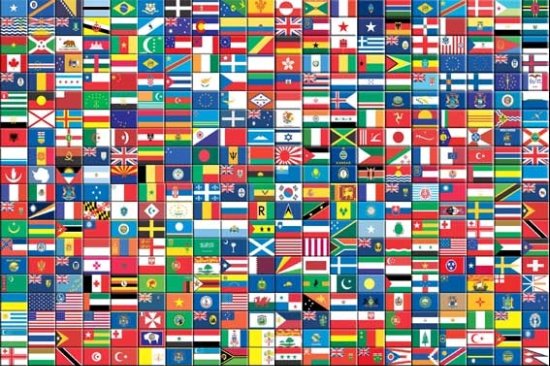 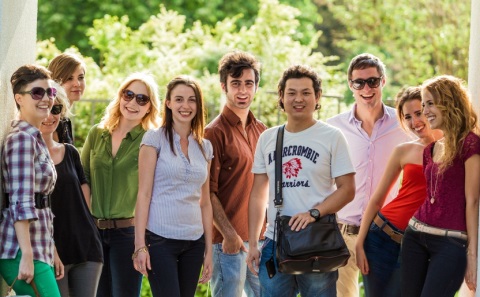 Az egyetemválasztást befolyásoló piac szerkezete
Összetett versenyhelyzet – globális, európai és hazai versenytársak
Egyetemválasztást befolyásoló tényezők a különböző felsőoktatás piaci szinteken
Kutatás A külföldi hallgatók egyetemválasztási szempontjai
On-line kérdőíves felmérés:

Országos 
	hallgatók  (2014) – 200 fő (Corvinus, Debrecen, Szeged, SOTE)
PTE
	ügynökségek (2014) - 35 ügynökség
	hallgatók  (2015) - 210 fő

Fókuszcsoportos vizsgálat :
PTE – 2013-2014
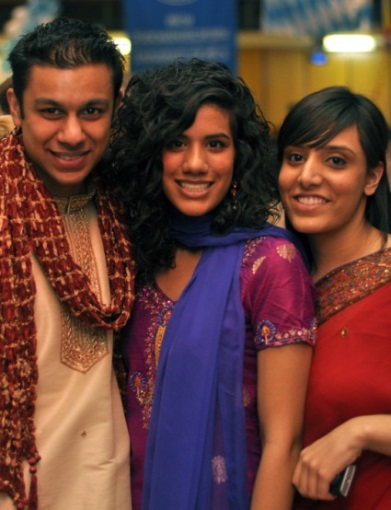 Fő információforrások
Országos: család, barát ajánlása megelőzi a kiállítást
[Speaker Notes: PTE : Felsőoktatási kiállítás a 3. helyen a rangsorban]
Ügynöki lekérdezés - A magyar felsőoktatás vonzerejét meghatározó tényezők
Egyéb:barátságos környezet, nincs rasszizmus, multikulturális környezet, barátságos emberek
Fő egyetemválasztási szempontok
Ázsiai hallgatók: a költségek a legfontosabbak
Európai hallgatók: a lokáció az első helyen
Német hallgatók: oktatás az elsődleges
Fókuszcsoportos kutatásKülföldi egyetem választásának motivációi
Továbbtanulás külföldön – választás okai
kínaiak: szülői befolyásolás erős, mindenkit a szülő küldött külföldre
európaiak: egyéni döntés, szülői támogatással
angol nyelvű diploma – előny a munkaerő-piaci elhelyezkedésnél

Külföldi tanulás előnyei
nyelvtanulás
EU diploma – könnyebb elhelyezkedési lehetőségek
különböző kultúrákkal, új emberekkel való megismerkedés
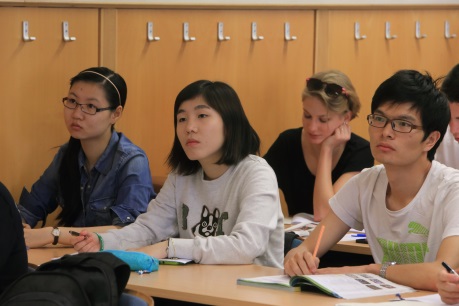 Oktatással kapcsolatos fő egyetemválasztási szempontok
német hallgatók: legfontosabb az EU elfogadott diploma, az otthon nehéz bekerülni a felsőoktatásba és a kiscsoportos tanulási forma 
ázsiai hallgatók: legfontosabb a könnyű bekerülni valamint a jó infrastruktúra
Költségekkel kapcsolatos fő szempontok
Ázsiai hallgatók: a tandíj fontosabb, mint a megélhetési költségek
ÁOK: alacsony utazási költségek fontosabbak a méltányos tandíjnál
Lokációval kapcsolatos fő szempontok
Város szépsége: a marketingkommunikációban kiemelni  - EKF relevanciája
Ázsiai hallgatók: az ország a legfontosabb számukra
Németek: Budapesthez való közelség a legfontosabb ( reptér)
Országos: ország elhelyezkedése, Budapest
Hallgatói élettel kapcsolatos fő szempontok
Nők: biztonság mellett a tradicionális egyetem a legfontosabb
Országos: magas minőségű infrastruktúra a tradicionális egyetem helyett
Munkaerő piaci elhelyezkedés
Köszönöm a figyelmet!
	         	      pozsgai.gyongyi@pte.hu
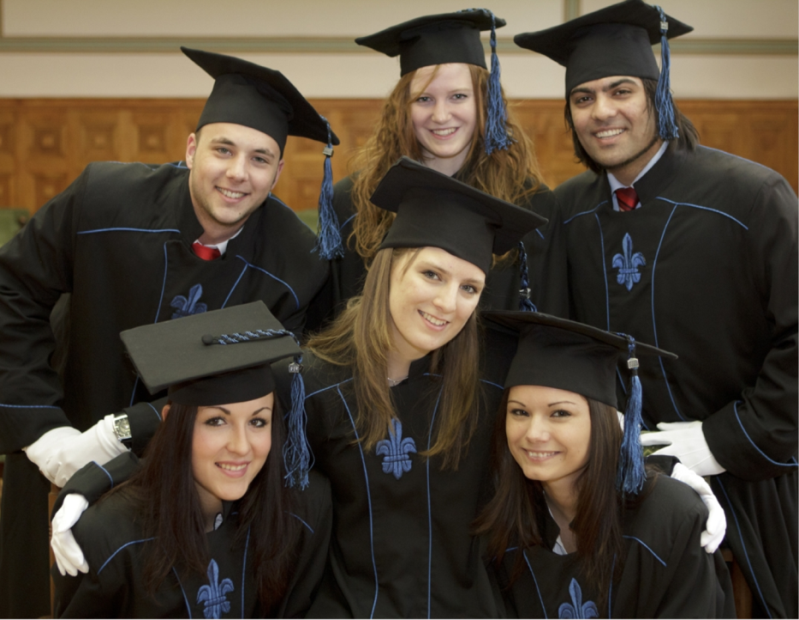 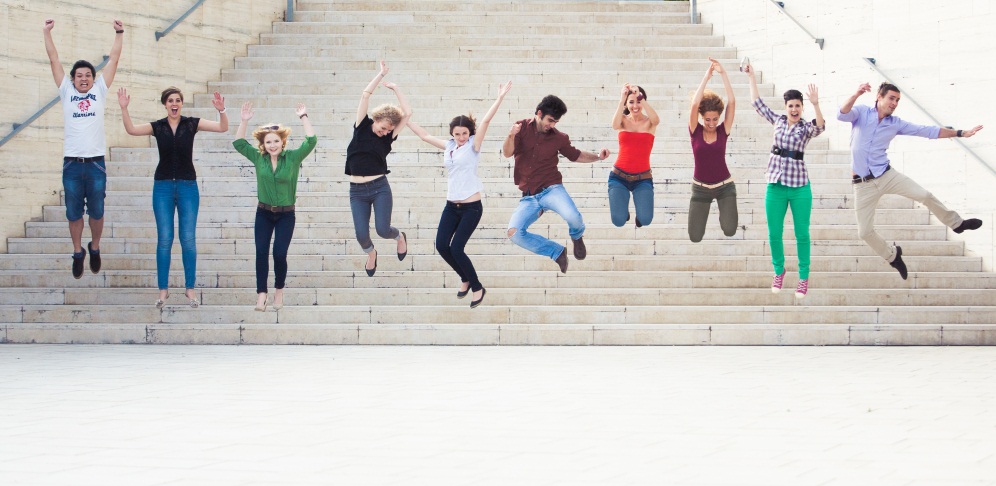